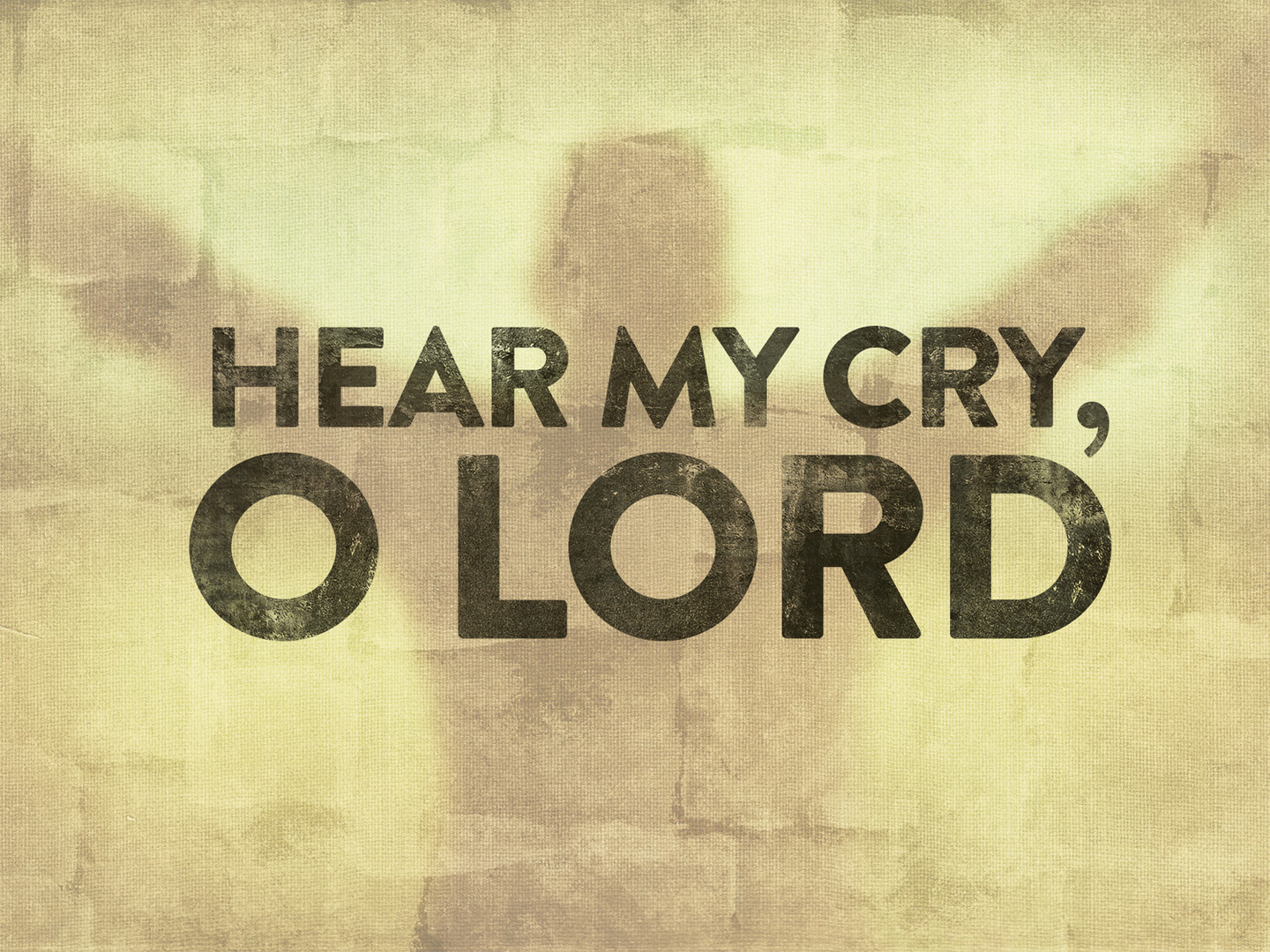 Psalm 5
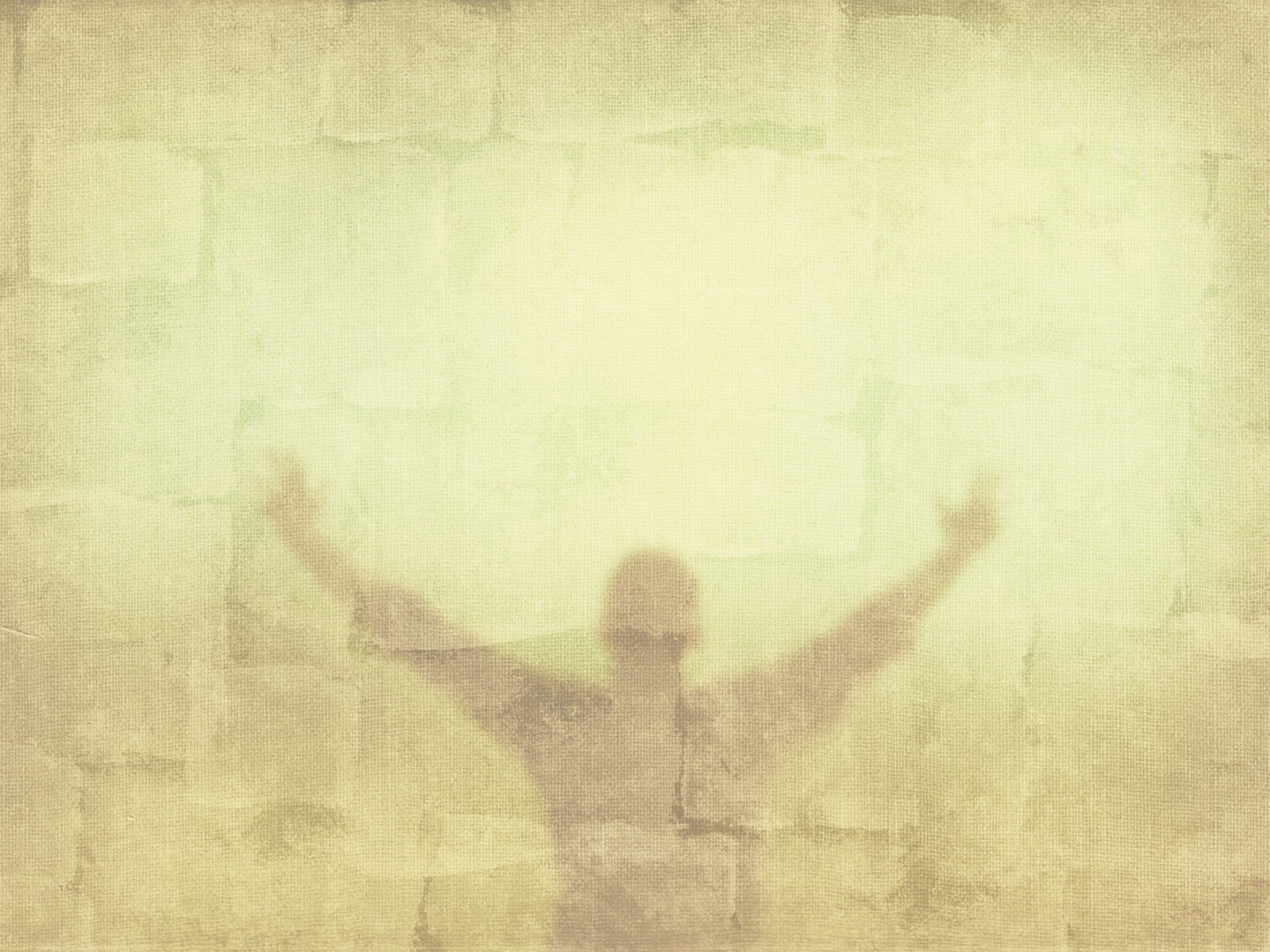 David’s Cry and Confidence (1-3)

A request: give ear to my words (1); give attention to my cry (2)
Troubled over the plight of his adversaries?

A request to his King!
A great privilege to be able to freely approach God’s throne ( Esther 5:2; Ps. 8:1-4; Eph. 2:18)

Confidence that the King hears (3)
“you hear my voice” (cf. 1 Jn. 5:14-15; 1 Pet. 3:12)

Putting the King first
David made offered his prayer “in the morning” (see Mk. 1:35)
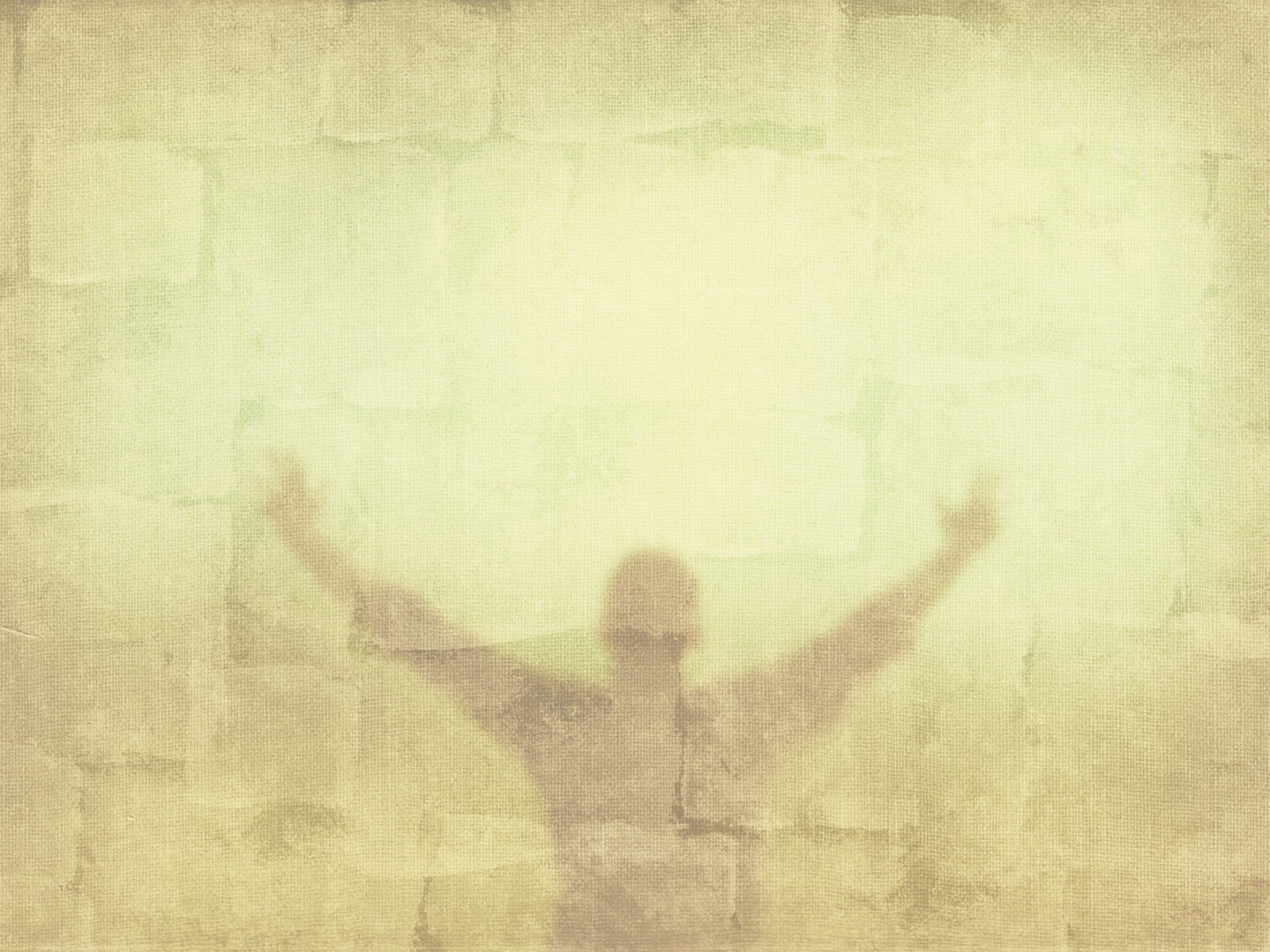 God’s Disdain for Evil (4-6)

God is not amused with wickedness, but grieved over it (cf. Hab. 1:13; Gen. 6:5-6; Ps. 78:40)

The wicked will face the judgement of God (5-6; cf. 2 Cor. 5:10)
Will not be in the presence of God
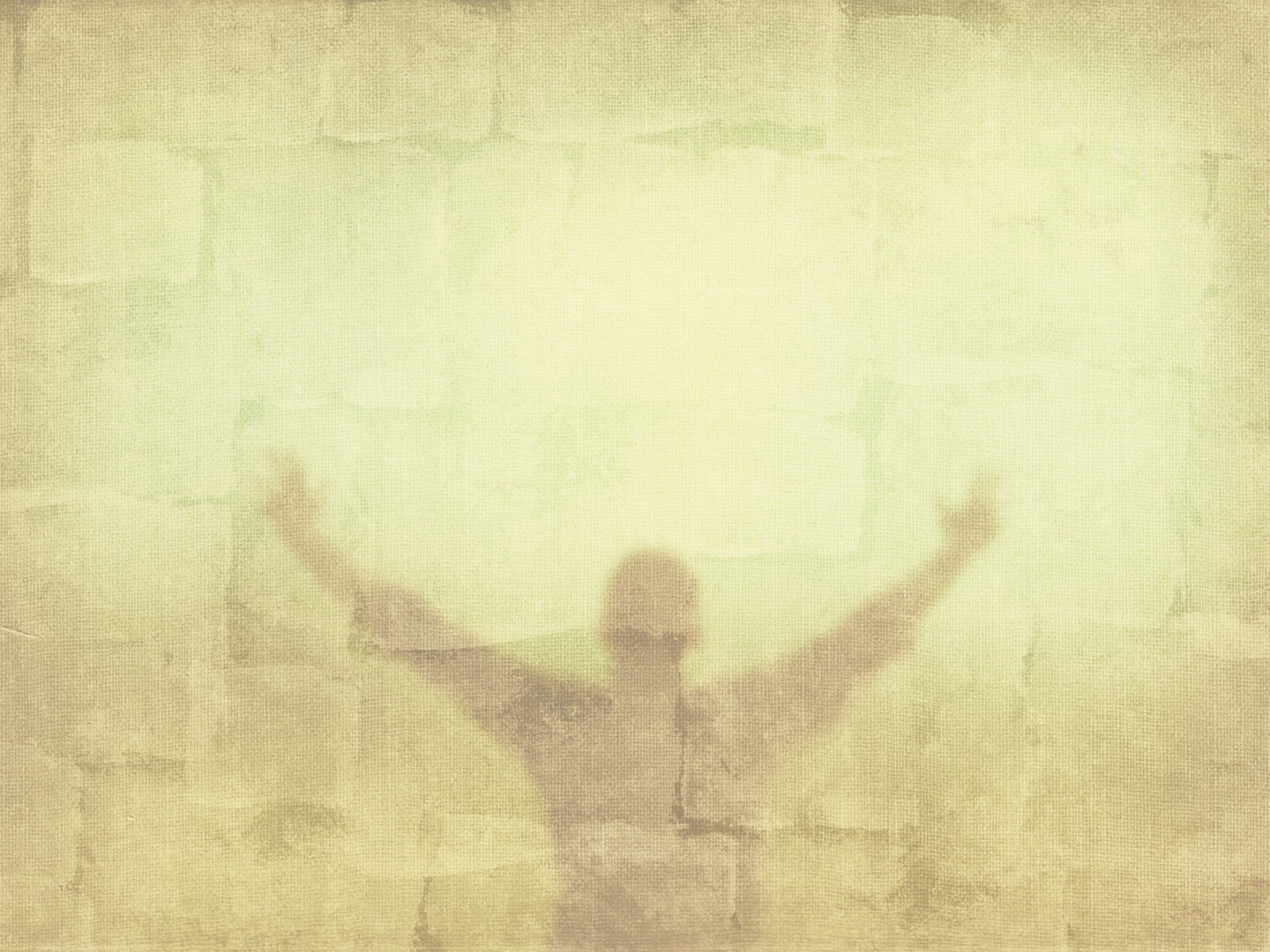 The Power of God’s Love (7-8)

One can enter God’s house only because of His love!
David was far from blameless and so too are we! 
Praise God for His amazing love! (Eph. 2:1-6)
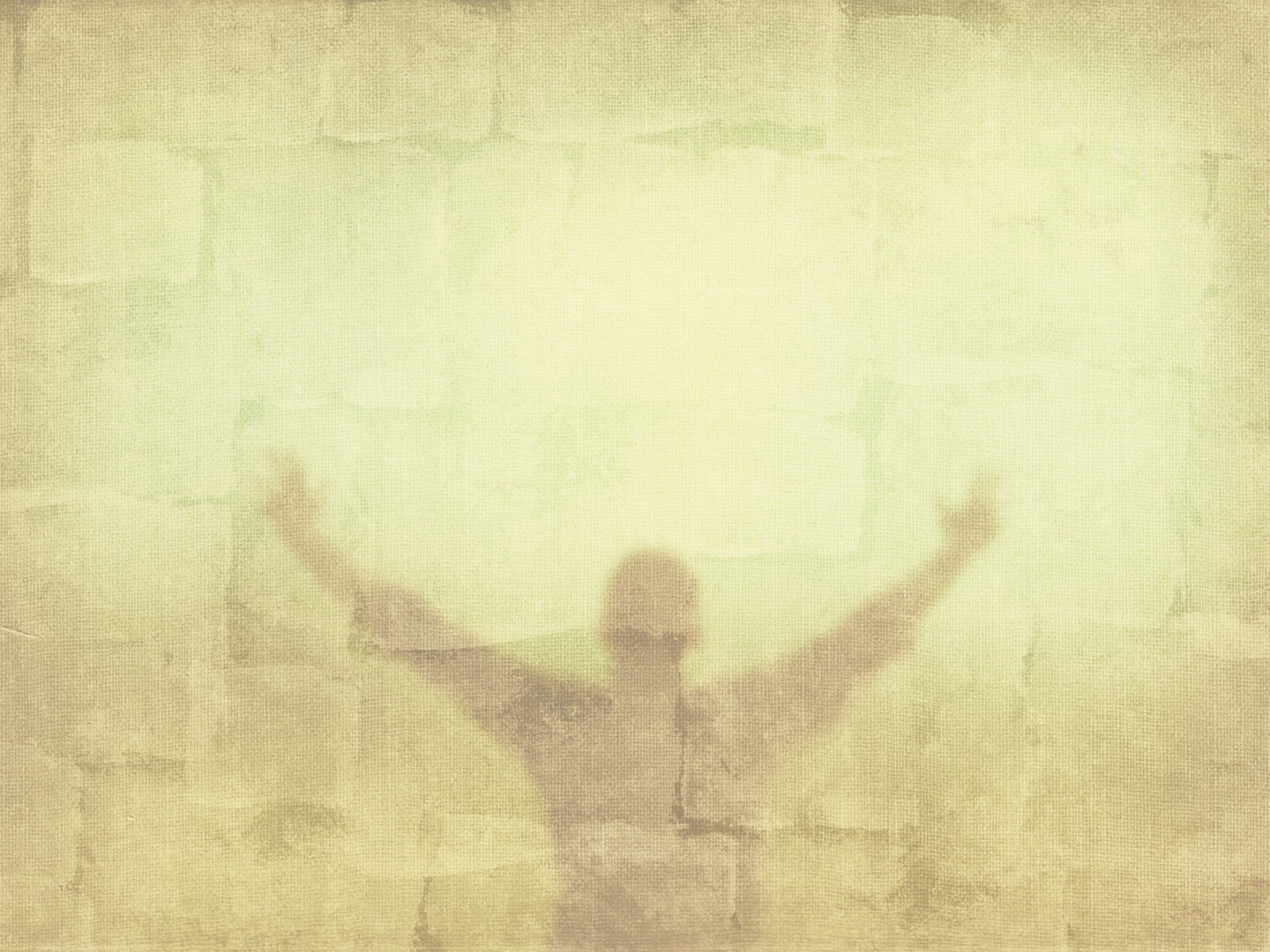 God’s Wrath Against the Wicked (9-10)

A request for the wicked to face their consequences 
Bear their own guilt
Fall by their own counsel
Cast them out of God’s presence 

We too stood in the place of the wicked!
Rom. 3:13 (a passage about the universal problem of sin) quotes Ps. 5:9

We can stand justified because of Christ Jesus!
Rom. 3:23-25
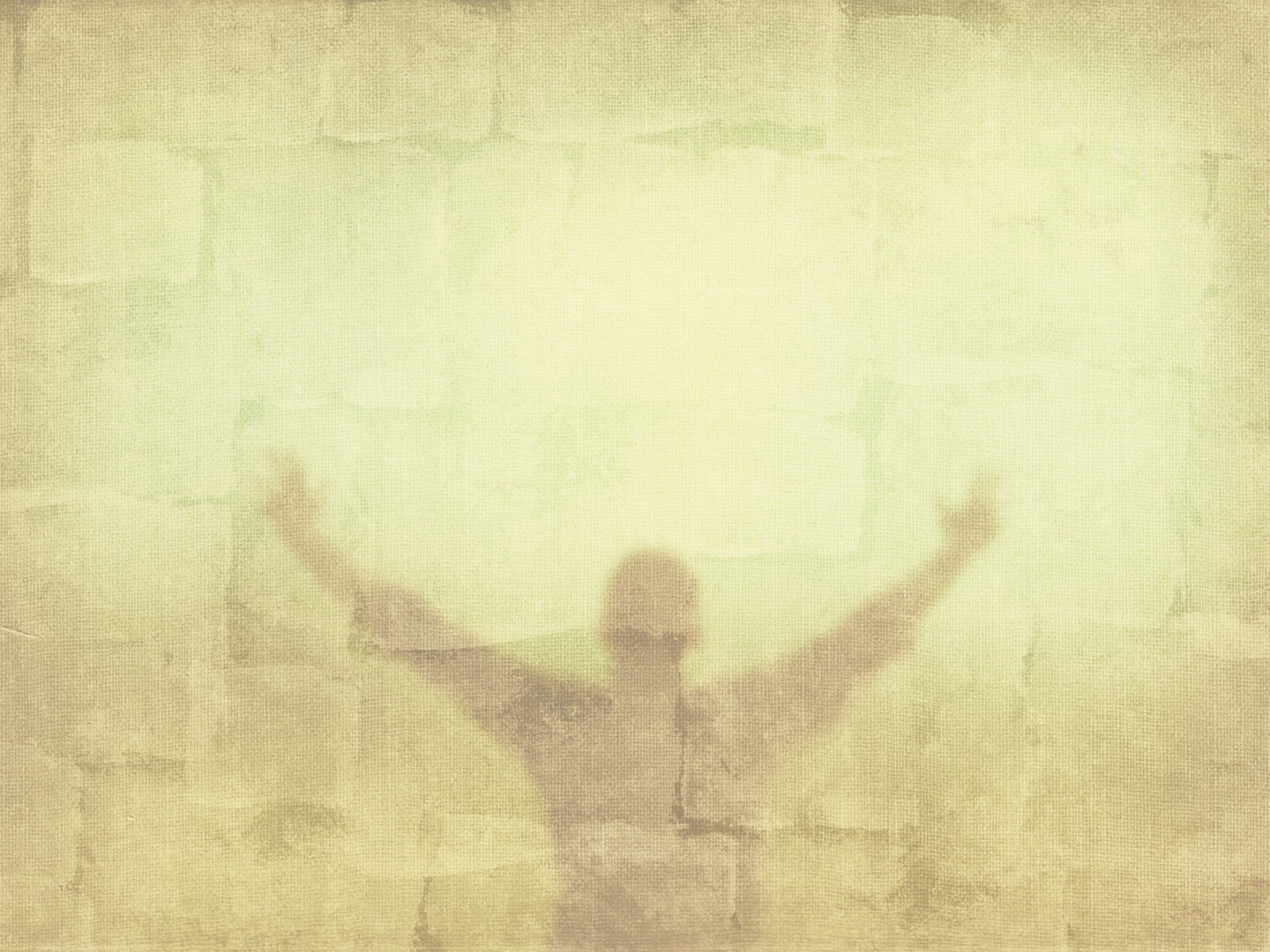 God’s Refuge for The Righteous (11-12)

Joy is found when God is our refuge (11)

God is a loving parent who shelters (11b)
See Ps. 17:7-8

God is a mighty warrior who protects (12b)
See Ps. 35:1-3
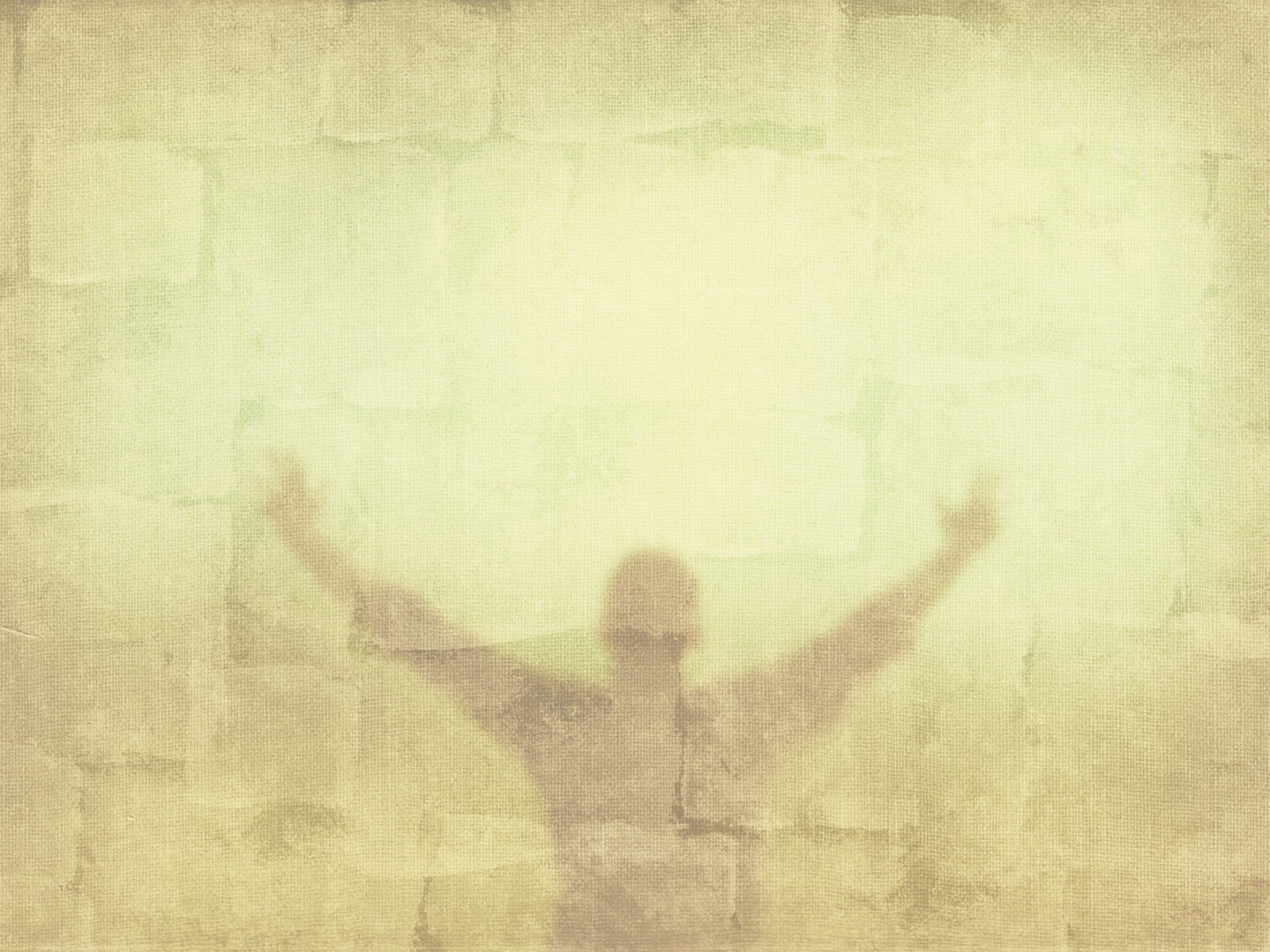 Do you love the name of God (11b)?